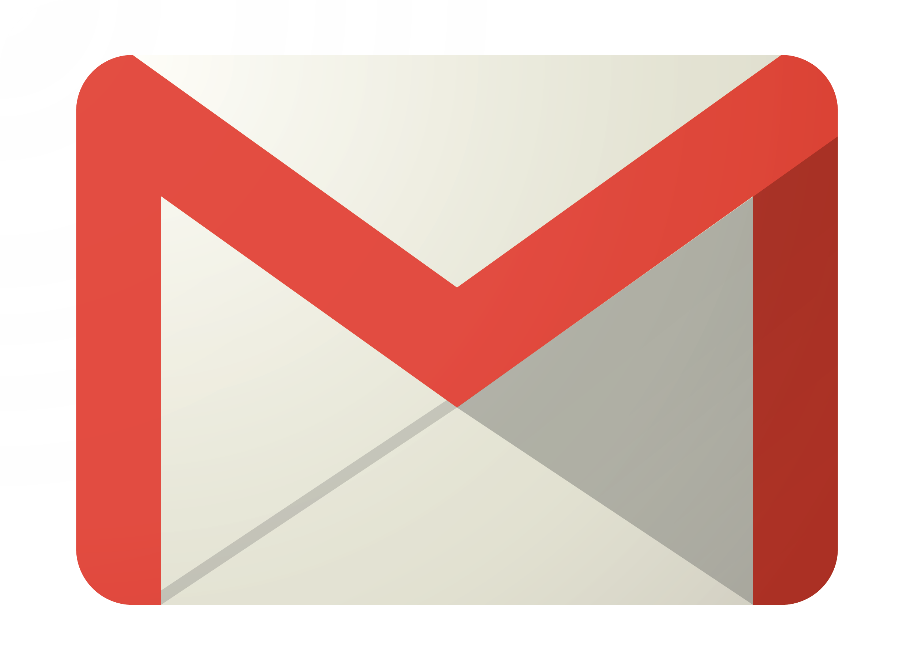 Lab 01 : E-mailพท101 เทคโนโลยีสารสนเทศและนวัตกรรม การสื่อสารทางการท่องเที่ยว
อาจารย์อภิพงศ์ ปิงยศ
apipong.ping@gmail.com
ข้อดีของการติดต่อสื่อสารด้วยอีเมล
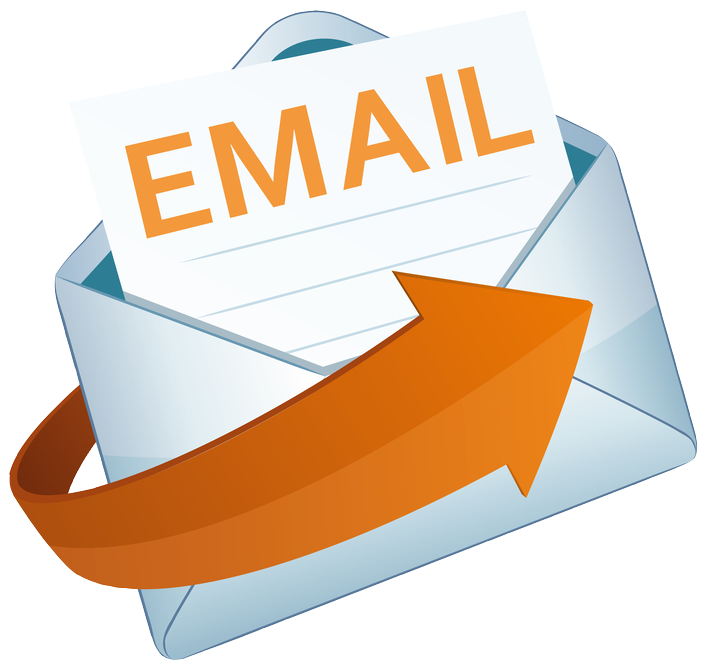 ง่าย
		สะดวก รวดเร็ว
									ประหยัด
														มีหลักฐานอ้างอิง
ข้อผิดพลาดที่พบบ่อยเวลารับ-ส่งอีเมล
E-mail address และชื่อ ไม่น่าเชื่อถือ
	ไม่ใส่หัวเรื่อง  หัวเรื่องไม่ชัดเจน
		ไม่มีคำขึ้นต้น
			เนื้อหาไม่ครบถ้วน
				ภาษาไม่ถูกต้อง น้ำเสียงในการเขียนไม่เหมาะสม
			รูปแบบไม่เป็นทางการหรือเป็นทางการจนเกินไป
		ไม่มีคำลงท้าย ไม่ระบุชื่อผู้ส่ง
แนบเอกสารผิด ตั้งชื่อไม่ชัดเจน หรือไม่ตั้งชื่อเอกสารแนบ
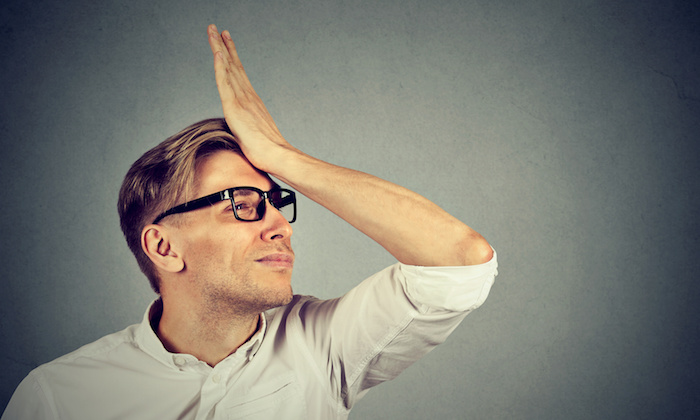 โอ๊ยยยยยย
ปวดกบาล
ตัวอย่างการตั้งชื่อ E-mail address ที่ดีและไม่ดี
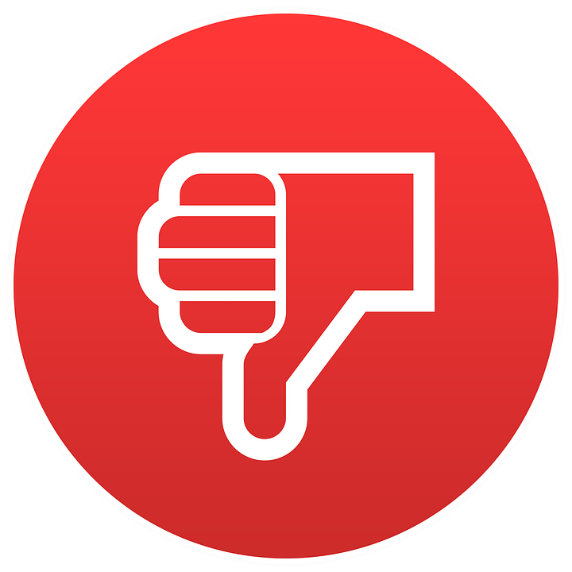 Surapon.1990@gmail.com
saranya.jaidee@gmail.com
								lol.aom.lol@gmail.com
								dukdik.1234567890@gmail.com
								POR.MUNG.TIE@gmail.com
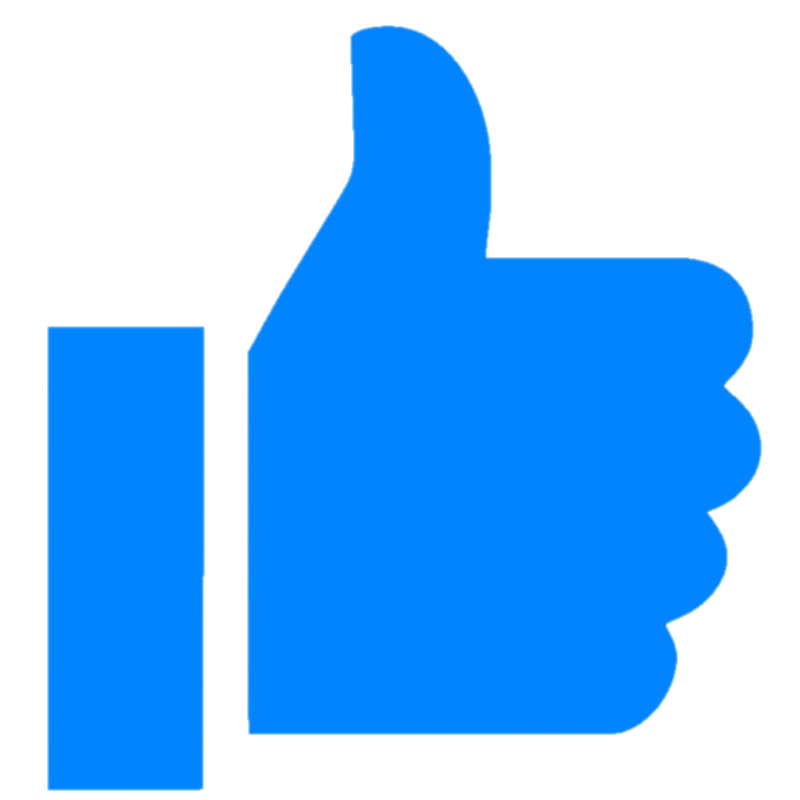 ตัวอย่างการตั้งชื่อบนอีเมลที่ดีและไม่ดี
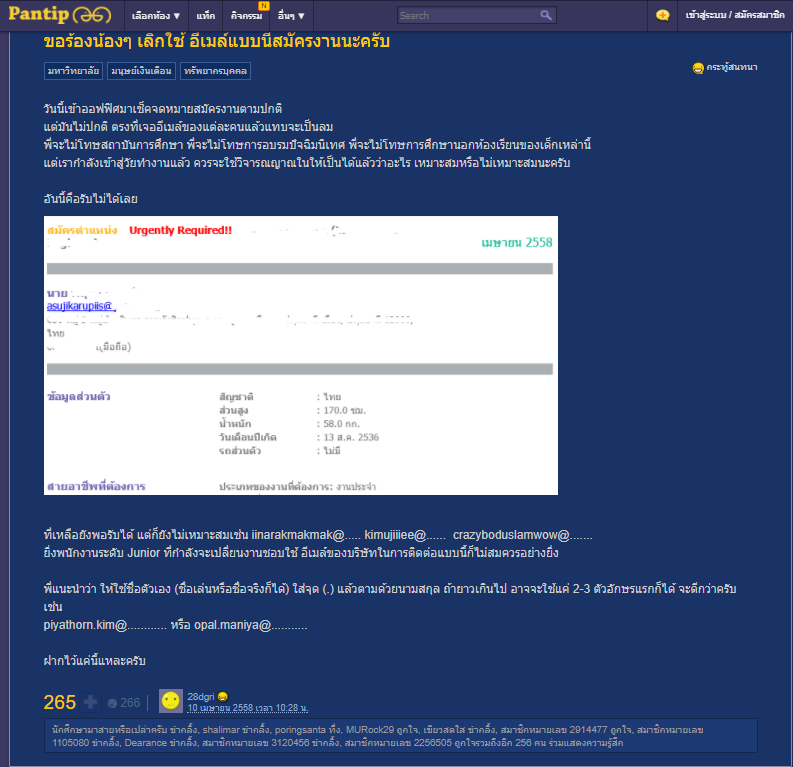 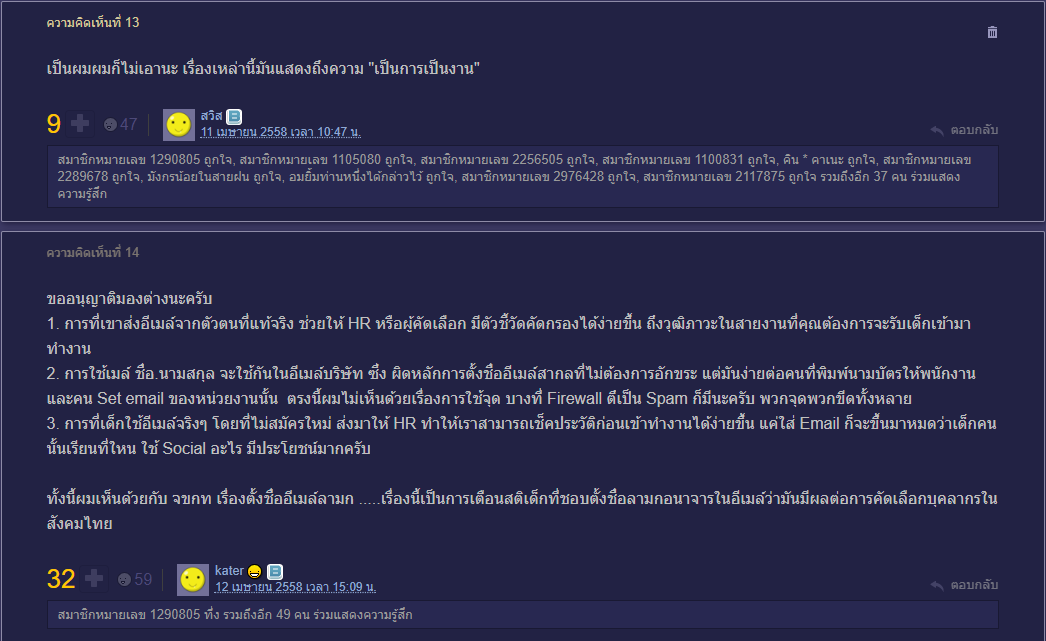 ตัวอย่างการตั้ง Password                 ที่ปลอดภัยและไม่ปลอดภัย
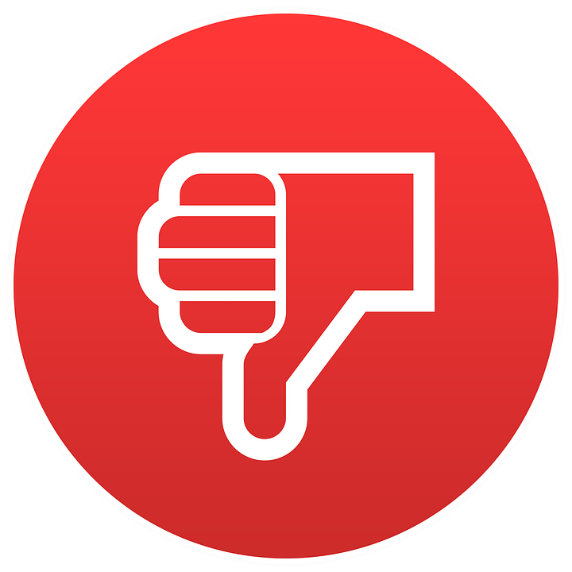 hardworkneverkillanyone
mydognameismooyong
										0123456789
										11111111
										password
				Passwordที่ซ้ำกับ E-mail address
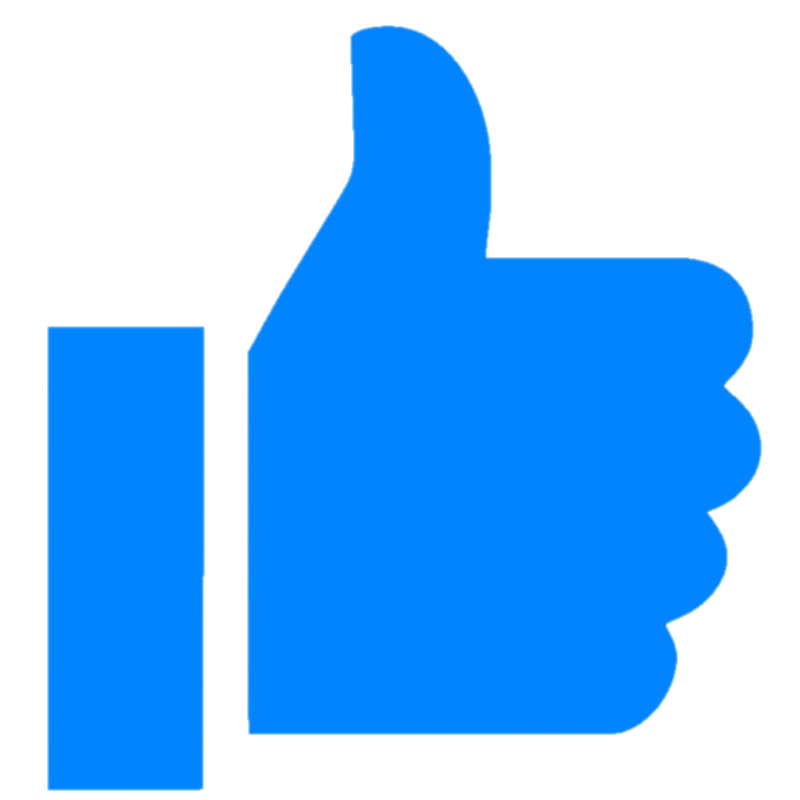 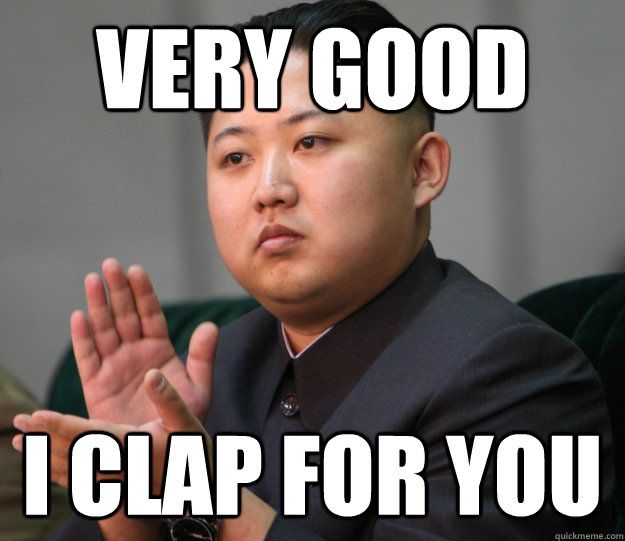 คำสั่งที่ 1 : จงสมัครใช้ gmail โดยใช้หลักการที่ได้กล่าวมาแล้ว ในเว็บไซต์ google.com* หากมี Gmail อยู่แล้วไม่จำเป็นต้องสมัครใหม่ แต่ให้เปลี่ยนชื่อที่ใช้ในอีเมลเป็นชื่อและนามสกุลจริงเท่านั้น
รูปแบบการเขียนอีเมล
อีเมลผู้รับ
อีเมลผู้ส่ง
CC (สำเนา), BCC (สำเนาลับ)
หัวเรื่อง
กรอกเนื้อหา
เครื่องมือต่างๆ
To/Cc:/Bcc: ใช้อย่างไร
To : ถึงผู้ที่ต้องการให้ทราบ
Cc (สำเนา) : ถึงผู้ที่ต้องการให้ทราบด้วย (เฉยๆ)
Bcc (สำเนาลับ) : ถึงผู้ที่ต้องการให้ทราบด้วย (แบบลับๆ)
คำสั่งที่ 2 : จงส่งอีเมลให้เพื่อน 3 คน ทั้งแบบ To/Cc/Bcc และสังเกตผลลัพธ์
ออกสอบนะจ๊ะ
หัวเรื่อง (Subject) นั้นโคตรสำคัญ!!!
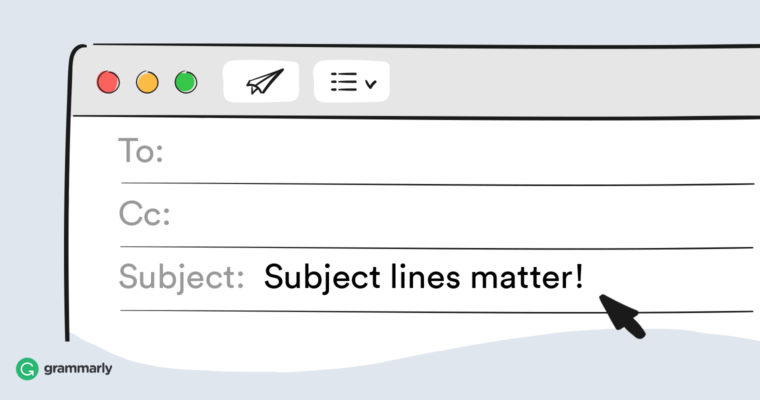 ไม่ตั้งหัวเรื่อง (No subject)
		ต้องไม่ยาวหรือสั้นเกินไป
อ่านแล้วไม่รู้เรื่อง หรือเข้าใจผิด 										
		ใช้ภาษาผิด หรือเป็นกันเองเกินไป
บอกทุกอย่างไว้ในหัวข้อหมดแล้ว (subject ไม่ใช่ sms!!!)
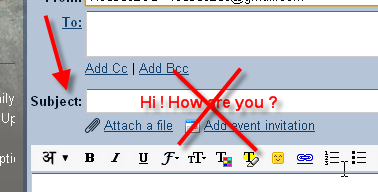 คำขึ้นต้น สรรพนาม และลงท้าย
เนื้อหาถูกต้อง ครบถ้วน เหมาะสม
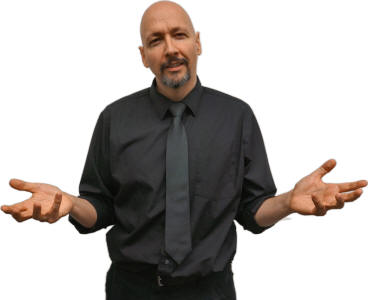 จะส่งให้ใครบ้าง (WHO)
								ทำอะไร (WHAT)
ที่ไหน (WHERE)
								เมื่อไร (WHEN)
อย่างไร (HOW)
					ทำไมต้องทำ (สำคัญอย่างไร) (WHY)
เขียนคำผิดแบบไหนที่ผิดแบบไม่น่าให้อภัย
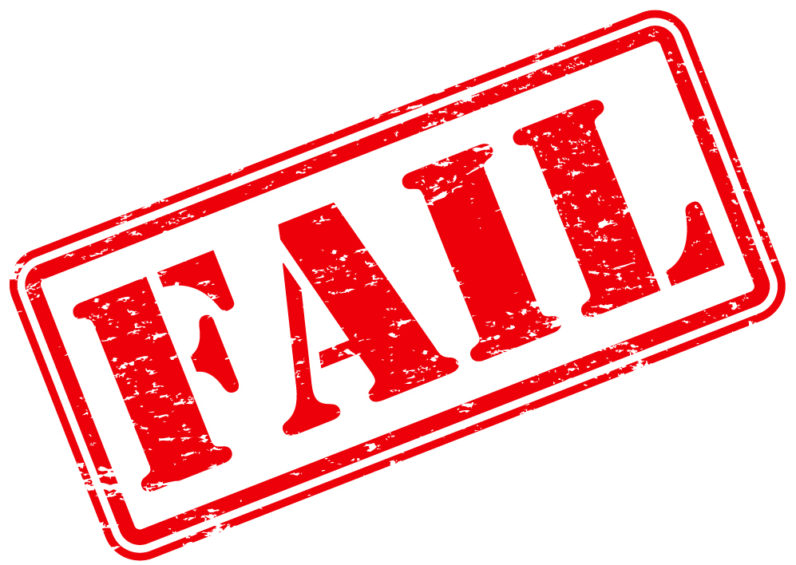 สะกดชื่อ-นามสกุลผิด
									เขียนตำแหน่งผิด
เขียนชื่อหน่วยงานผิด
							ระวัง!!! การ Copy และ Paste
คำสั่งที่ 3 :  จงเขียนจดหมายแนะนำตัวมาที่ e-mail addressapipong.ping@gmail.com โดยมีการระบุข้อมูลดังนี้
ตั้งชื่อหัวเรื่องดังนี้ : ทท101 lab01 แนะนำตัว รหัสนักศึกษา 	 	
	เช่น ทท101 lab01 แนะนำตัว 6111223300 
ประกอบไปด้วย
คำขึ้นต้น
แนะนำชื่อ-นามสกุล รหัสนักศึกษา ชื่อเล่น อายุ
ภูมิลำเนา และสถานที่ท่องเที่ยวที่อยากจะแนะนำในภูมิลำเนาของตนเอง
(พร้อมแนบรูปสถานที่ท่องเที่ยว)
เป้าหมายในชีวิต (พร้อมแนบรูปในอนาคตของนศ.)
แนบรูปถ่ายของตนเอง (รูปที่คิดว่าอาจารย์จะจำได้ว่าเป็นใคร)
คำลงท้าย